Zombies and War 

Max Brooks: World War Z  (2006)
                        The Zombie Survival Guide (2003)

Taking Zombies seriously

A zombie's digestive tract is completely dormant. The complex system that processes
 food, extracts nutrition, and excretes waste does not factor into a zombie's 
physiology. Autopsies conducted on neutralized undead have shown that their "food”
lies in its original, undigested state at all sections of the tract. This partially chewed, 
slowly rotting matter will continue to accumulate, as the zombie devours more 
victims, until it is forced through the anus or literally bursts through the stomach 
or intestinal lining (ZSG 11-12)

SOMETIMES A ZOMBIE IS JUST A ZOMBIE
Sometime a cigar is just a cigar/sometimes a quotation is apocryphal
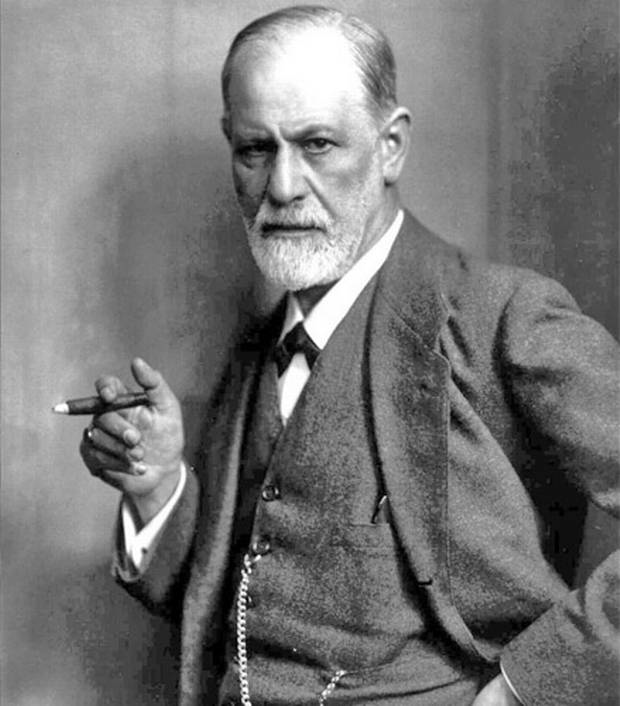 As Brooks’ zombies gain in detail and specification, their suggestive
resemblance to other figures and other contexts diminishes

Max Brooks  1972-

Wrote World War Z in the manner of Studs Terkel’s 
“The Good War:” An Oral History of World War II
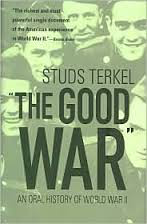 ORAL HISTORY  vs.  FILM

Film  of World War Z 2013
Problems of transforming a series of print interviews into a BIG film:

Need for ACTION  vs. the reflective nature of the interviews

Need for central role for the STAR vs. many voices (43) of the book

Difficulties of accommodating nuance within a SPECTACLE
Troy 2004                                        World War Z   2013
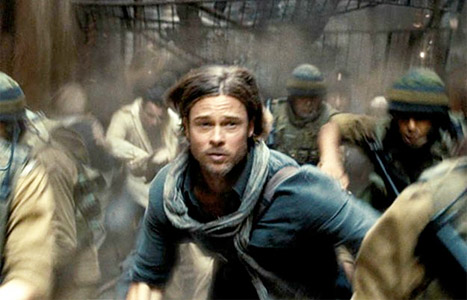 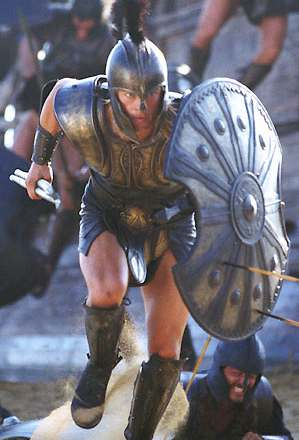 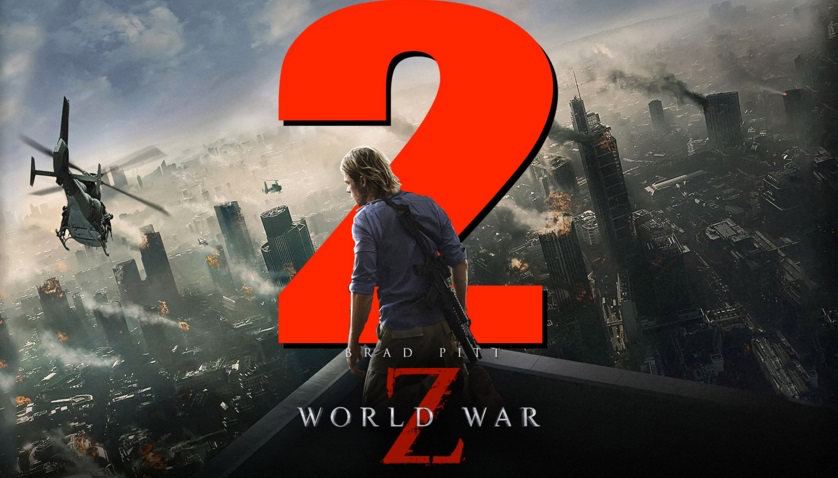 Zombie interventions in the human culture of war

WEAPONS:        Reversion to hand-held weapons  

The LOBO:
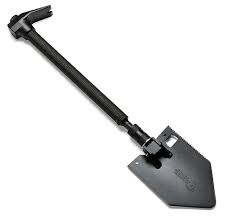 TACTICS:

SACRIFICE AND PRAGMATISM

Paul Redeker: “The heart should only exist to pump blood to the brain” (106).

“The first casualty of the conflict must be our own sentimentality” (107).

Also known as the South African Plan, the Chang Doctrine, and

the Prochnow Plan  (Jürgen Prochnow played John Rabe in Nanking
and the submarine capt in Das Boot)
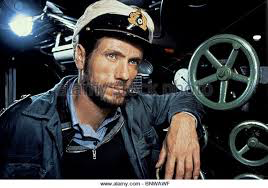 The Human Spirit and the “human factor”

“Patient Zero”  China conceals the outbreak

US and Canada also suppress information 

Travis D’ Ambrosia: Supreme Allied Commander in Europe
Breck Scott and Phalanx, vaccine for “African rabies

Israel institutes “voluntary quarantine” for “any foreign-born Jew,
Any foreigner of Israeli-born parents, any Palestinian living in the 
formerly occupied territories, and any Palestinian whose family 
had once lived within the borders of Israel” (p. 37).

Jürgen Warmbrunn

Saladin Kader

More geopolitics:

“Cuba won the zombie war” (p.228 [not assigned])
The Battle of Yonkers and Todd Wainio
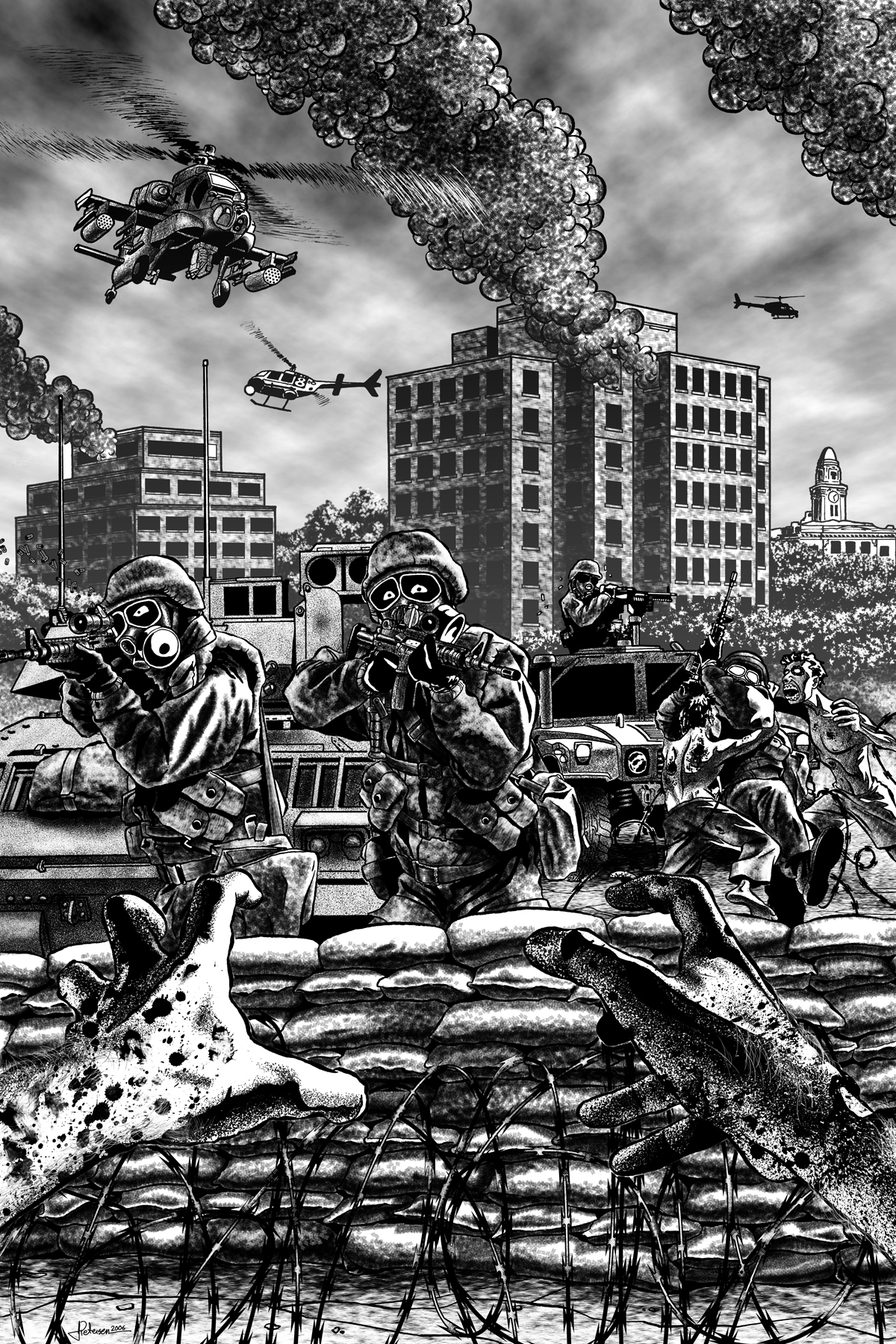